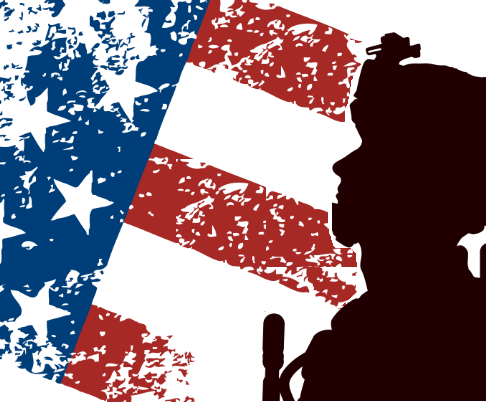 20240109
20231120
BLENDED RETIREMENT SYSTEM
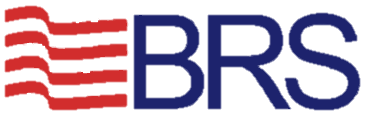 CONTINUATION PAY
Eligibility:

Enrolled in Blended Retirement System (BRS)
8 years of service (but less than 12)
M-Day Soldiers, AGRs, Technicians, Enlisted, and Officers!
Sign the BRS-CP request form before 12 years of service
Includes 4-year service obligation from date of request
Does not preclude eligible Soldiers from an extension bonus
  
Benefit:
  
BRS Continuation Pay is a one-time, mid-career bonus
AGRs receive 2.5x monthly base pay	
M-Day Soldiers/Officers receive 4x monthly base pay
 
Examples:
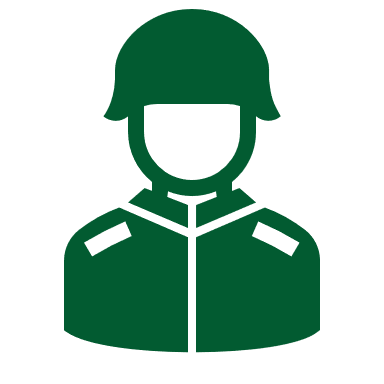 M-Day Soldier
SSG/E6
8 years service
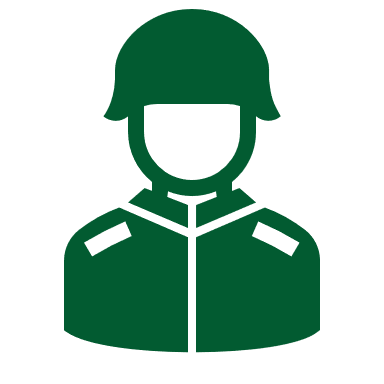 M-Day Officer
CPT/O3
10 years service
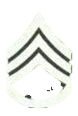 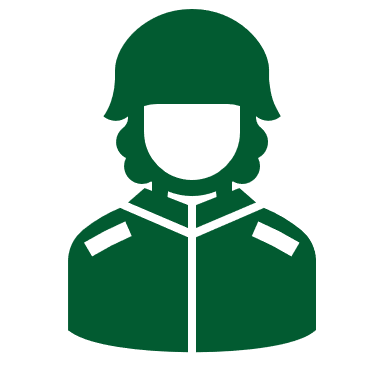 AGR Soldier
SFC/E7
10 years service
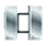 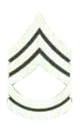 $12,216
$17,010
$30,886
Contact your unit Retention NCO today!
BLENDED RETIREMENT SYSTEM
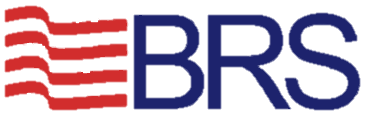 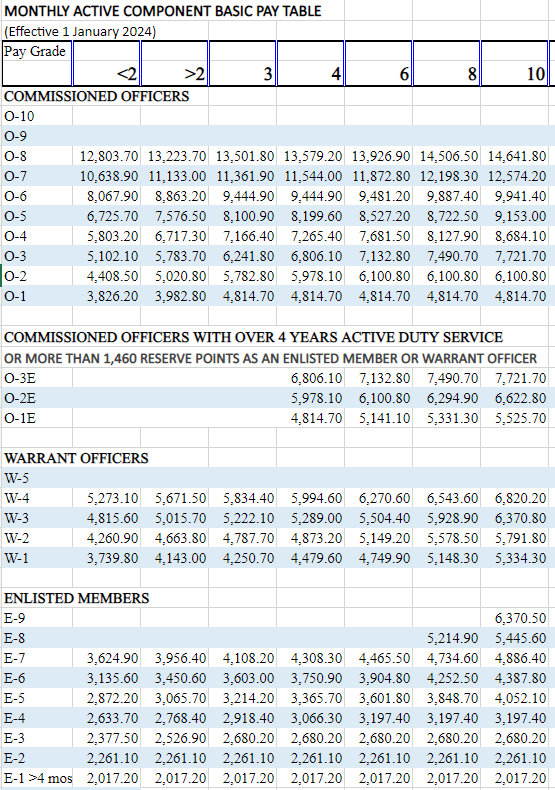 Example
M-Day Soldier
SSG/E6
8 years service

$4,252.5 x 4 =
$17,010
Contact your unit Retention NCO today!